2019-20 ANNUAL PERFORMANCE PLAN
Presentation to the Portfolio Committee
 3 July 2019
PRESENTATION OUTLINE
Setting the Context
The DAC Mandate
The National Development Plan, including outcome 14
SWOT Analysis
Strategic Posture	
What is Our Storyline
Economic Value 
 Minister’s Ten Point Plan 
Strategic Goals and Related Indicators per programme  
2019/20 Outputs per strategic goal and objectives
Links with the MTSF and Responses to AGSA findings 
Budget and Expenditure Plan (2019 MTEF Allocations)
2
MANDATE OF THE DAC
The Constitution of the Republic of South Africa, 1996, has a direct bearing on the Department’s  mandate:

Section 16(1) - Freedom of expression (Freedom of artistic creativity; Freedom to receive or impart information or ideas and academic freedom and freedom of scientific research)
Section 30 - Language and culture
Section 32(1) - Access to information
Section 9(3) – Equality
Section 10 - Human Dignity
3
THE NATIONAL DEVELOPMENT PLAN
National Development Plan 2030 vision and trajectory: Chapter 15
 
South Africans will be more conscious of the things they have in common than their differences. 

Their lived experiences will progressively undermine and cut across the divisions of race, gender, disability, space and class. 

The nation will be more accepting of peoples’ multiple identities.
4
EXPANDED IN OUTCOME 14 AS FOLLOWS:
Broad-based knowledge about and support for a set of values shared by all South Africans including the values contained in the Constitution. 
An inclusive society and economy. This means tackling the factors that sustain inequality of opportunity and outcomes by building capabilities, removing participation barriers and redressing the imbalances of the past. 
Increased interaction between South Africans from different social and racial groups. 
Strong leadership across society and a mobilised, active and responsible citizenry. 
Achieving a social compact that will lay the basis for equity, inclusion and prosperity for all
5
THE NATIONAL DEVELOPMENT PLAN
The NDP sets out five long-term nation building goals for South Africa. These goals and indicators are as follows:
 Knowledge of the Constitution and fostering Constitutional values 
Number of schools saying the Preamble of the Constitution at school assemblies (DBE)	
Schools flying the national flag 	
Schools that have booklets and posters of national symbols and orders 	
Number of national days hosted and celebrated
6
THE NATIONAL DEVELOPMENT PLAN
The NDP sets out five long-term nation building goals for South Africa. These goals and indicators are as follows:
 Equalising opportunities, promoting inclusion and redress
Number of community conversations on social cohesion and nation building conducted 	
Social Cohesion report back summit hosted 	
Number of Social Cohesion Advocates public programmes rolled-out 
Number of artists placed in schools
Heritage infrastructure in rural areas built 	
Sourcing Enterprise and the Art Bank of South Africa established
Cultural Observatory established
7
THE NATIONAL DEVELOPMENT PLAN
The NDP sets out five long-term nation building goals for South Africa. These goals and indicators are as follows:
 Equalising opportunities, promoting inclusion and redress	
Number of libraries built 	
Number of Community Arts Centres built 	
Number of community centres refurbished 
Number of projects completed for resistance and liberation heritage route
Number of movies made that dramatize the lives of other liberation heroes
Approval of the “South African Language Practitioners Council Bill” 
Number of African language included in official correspondence depending on provinces’ top three dominant languages
8
THE NATIONAL DEVELOPMENT PLAN
The NDP sets out five long-term nation building goals for South Africa. These goals and indicators are as follows:

Promoting active citizenry and broad-based leadership
Number of community conversations on social cohesion and nation building conducted

Achieving a social compact that will lay the basis for equity, inclusion and prosperity for all. 
A social compact for nation building and social cohesion
9
POA AND THE OUTCOMES FRAMEWORK
The Department is leading Outcome 14 (A Diverse, Socially Cohesive Society with a Common National Identity)
The Department also contributes to the following outcomes:

Outcome 1: Improved quality of basic education
Outcome 4: Decent employment through inclusive economic growth
Outcome 5: A skilled and capable workforce to support an inclusive growth path
Outcome 7: Vibrant, equitable and sustainable rural communities with food security for all
Outcome 11: Create a better South Africa and contribute to a better Africa and a better world
10
LEGISLATIVE FRAMEWORK
11
POLICY AND LEGISLATIVE REVIEWS
12
MANDATE OF THE DAC
Create an enabling environment for arts and culture to thrive
Arts and culture promotion and development
Heritage promotion and preservation
Nation building and social cohesion
Access to information (Archives, records and libraries)
Language development and promotion
Governance
Human Capital Development
Enablers
Infrastructure
Partnerships
Funding
12
GENERIC VALUE CHAIN (Generic UNESCO Cultural Development Cycle)
The economic strategy of the arts and culture sector is premised on developing a bottleneck-free value chain that will ensure a seamless flow of products or services from creation to consumption

As such, each stage of the value chain will be capacitated with the following:

Appropriate governance systems to frame our work 
Proper and appropriate investment/funding at all the stages of the value chain
Collaborations/partnerships to infuse the creative ideas and provide platforms to showcase our offerings
Human Capital (including skills development) since people are central to creativity
Appropriate infrastructure provision i.e. provision of tools of trade and spaces to showcase our ACH offerings
16
SWOT ANALYSIS
15
SWOT ANALYSIS
16
STRATEGIC POSTURE
17
WHAT IS OUR STORY LINE?
19
18
VALUES
19
MINISTER’S PRIORITIES (10-POINT PLAN)
Nation Building and Social Cohesion and dealing with the challenges which includes  racism, xenophobia, racial intolerances, hate speech and others.
Focusing on Africa and BRICS
Promotion of all languages and improving the functioning of the PanSALB
Ensuring that MGE benefits the previously disadvantaged artists 
Community Arts Development programme
DAC Schools Programme
The Resistance and Liberation Heritage Route infrastructure, including the national heroes' acre project
The Community Libraries Development Programme 
Publishing house to assist authors.
Improving Reporting and Compliance
20
CONTRIBUTION OF THE CULTURAL AND CREATIVE INDUSTRIES TO THE ECONOMY
The Department through the South African Cultural Observatory (SACO), a research wing of the Department, has conducted a number of studies on the contribution of the contribution of the arts to the economy. These include:
The employment study in creative economy done in 2017 
The study indicated that cultural occupations made up 2.52% of jobs in South Africa in both cultural and non-cultural industries
The non-cultural support occupations in the Cultural and Creative Industries (CCIs) employed 4.2%. Altogether, the creative economy accounts for 6.72% of all jobs in South Africa
A Mapping Study that was conducted in 2017/18
The study indicated that in 2016, the GDP contribution of Cultural and Creative Industries  was estimated at R63, 385 billion which represents around 1.7% of the total GDP. This percentage increases nominally to 5.7% (R233 billion) if the multiplier effect is factored into the equation.
21
CONTRIBUTION OF THE CULTURAL AND CREATIVE INDUSTRIES TO THE ECONOMY
The studies done have also shown that the trade with BRICS, exports of cultural goods accounted for 0.46% of SA’s total commodity exports in 2016 while imports accounted for 0.66% and a significant driver of this trend rested on the performance of the “Visual Arts and Crafts” domain and also due to growth of “Performance and Celebration”, “Audio-visual and Interactive Media” domains; this has a direct impact on job creation.

Furthermore; SACO did an evaluation of the MGE programme of the Department for a period of three funding cycles from 2014 to 2017. The findings show that annually 25 941 employment opportunities are created through MGE funded projects with 1 473 being permanent jobs and 24 558 temporal job opportunities.

Through the celebration of national days; on an annual basis about 15 000 temporary jobs are created
22
CONTRIBUTION OF THE CULTURAL AND CREATIVE INDUSTRIES TO THE ECONOMY
The development and maintenance of arts, culture and heritage infrastructure has the potential to make a substantial contribution to the creation of job opportunities, decent employment and entrepreneurship / SMME’s.  

More than R4.7 billion is set aside for the community library conditional grant services 

Plans are underway for the development of 27 provincial Resistance and Liberation Heritage Route sites, including the national Resistance and Liberation Movement’s Museum announced in February 2019.

There are eleven (11) multi-year heritage infrastructure projects to celebrate and memorialize previously neglected heritage sites which are in various stages of implementation. These include new arts, culture and heritage infrastructure construction and upgrade projects, including the development of a new state theater.
23
DAC PROGRAMME STRUCTURE
Programme 1: Administration 



Programme 2: Institutional Governance 



Programme3: Arts and Culture Promotion and Development 



Programme 4:Heritage Preservation and Promotion
24
Strategic GOALS AND RELATED INDICATORS  per programme
23
KEY OUTPUTS AND MEASURES
24
GOAL 1: A TRANSFORMED AND PRODUCTIVE ACH SECTOR
25
The cultural events work stream supports large and small scale local, regional and national events that promote the arts, culture and heritage and that contribute to local economic development, job creation and the development of audiences.
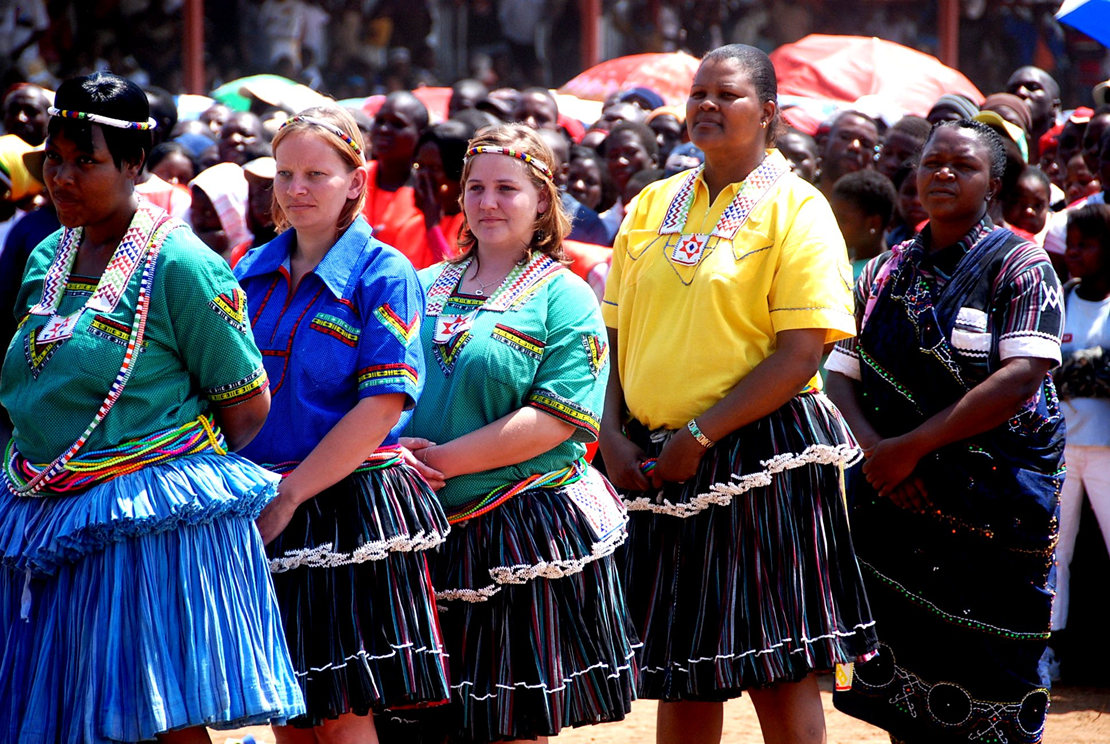 26
A TRANSFORMED AND PRODUCTIVE SECTOR
27
A TRANSFORMED AND PRODUCTIVE SECTOR
28
A TRANSFORMED AND PRODUCTIVE SECTOR
29
A TRANSFORMED AND PRODUCTIVE SECTOR
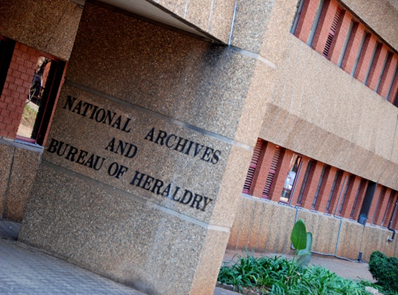 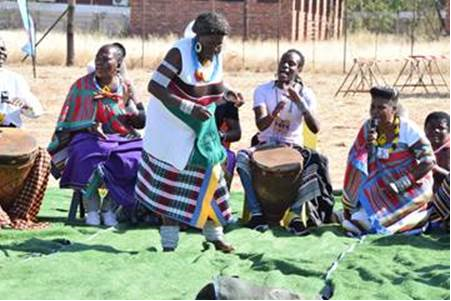 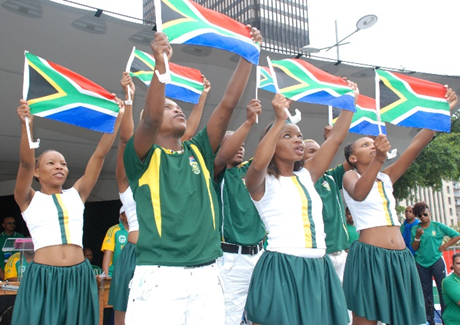 30
CONDITIONAL LIBRARY GRANT
31
HERITAGE INFRASTRUCTURE PROJECTS
32
GOAL 2: AN INTEGRATED AND INCLUSIVE ACH SECTOR
33
The people with albinism came together joined by supporting groups within police and academic sector to discuss issues that affect their own state of affairs. People with albinism face multiple forms of discrimination worldwide.
34
AN INTEGRATED AND INCLUSIVE SECTOR
35
AN INTEGRATED AND INCLUSIVE SECTOR
36
GOAL 3: AN EFFECTIVE AND EFFICIENT ACH SECTOR
37
AN EFFECTIVE AND EFFICIENT ACH SECTOR
38
AN EFFECTIVE AND EFFICIENT ACH SECTOR
39
GOAL 4: A PROFESSIONAL AND CAPACITATED ACH SECTOR
40
A PROFESSIONAL AND CAPACITATED SECTOR
41
COMPLIANCE RELATED MEASURES
42
COMPLIANCE MEASURES
43
COMPLIANCE MEASURES
44
COMPLIANCE MEASURES
45
DETAILS OF FLAGSHIP EVENTS TO BE SUPPORTED
46
DETAILS OF PROVINCIAL FLAGSHIP EVENTS TO BE SUPPORTED
47
DETAILS OF PROVINCIAL FLAGSHIP EVENTS TO BE SUPPORTED
48
DETAILS OF MARKET ACCESS PLATFORMS TO BE SUPPORTED
49
DETAILS OF HLT MULTI-YEAR PROJECTS TO BE SUPPORTED
50
DETAILS OF HERITAGE INFRASTRUCTURE PROJECTS TO BE SUPPORTED
51
DETAILS OF COLLECTION TO BE DIGITIZED
52
DETAILS OF 2019/20 COMMUNITY LIBRARY PROJECTS
53
DETAILS OF 2019/20 COMMUNITY LIBRARY PROJECTS
54
DETAILS OF 2018/19 COMMUNITY LIBRARY PROJECTS
55
DETAILS OF 2019/20 COMMUNITY LIBRARY PROJECTS
56
DETAILS OF CULTURAL DIPLOMACY ENGAGEMENTS TO BE COORDINATED
57
DETAILS OF CULTURAL DIPLOMACY ENGAGEMENTS TO BE COORDINATED
58
DETAILS OF CULTURAL DIPLOMACY ENGAGEMENTS TO BE COORDINATED
59
DETAILS OF CULTURAL DIPLOMACY ENGAGEMENTS TO BE COORDINATED
60
DETAILS OF SOCIAL COHESION PROJECTS PLANNED
61
DETAILS OF SOCIAL COHESION PROJECTS PLANNED
62
DETAILS OF SOCIAL COHESION PROJECTS PLANNED
63
GOAL 3: AN EFFECTIVE AND EFFICIENT ACH SECTOR
64
DETAILS OF DEPARTMENTAL PERFORMANCE INFORMATION REPORTS OR DOCUMENTS TO BE GENERATED
65
DETAILS OF CAPACITY BUILDING PROGRAMMES TO BE SUPPORTED
66
LINKS TO MTSF AND OUTCOME 14, INCLUDING RESPONSES TO AGSA FINDINGS
67
ALIGNMENT WITH THE MTSF
68
ALIGNMENT TO THE MTSF
69
ALIGNMENT WITH THE MTSF
70
ALIGNMENT WITH THE MTSF
71
ALIGNMENT WITH THE MTSF
72
ALIGNMENT WITH THE MTSF
73
BUDGET AND EXPENDITURE PLAN
74
MEDIUM TERM EXPENDITURE FRAMEWORK (MTEF)  PROCESS:  2019/20 TO 2021/22
A reallocation of funds of R3.2 million over the 2019 MTEF: R1.02 million in 2019/20, R1.07 million in 2020/21 and R1.13 million in 2021/22 is taken from transfers to the Pan South African Language Board for municipal service charges and have been reallocated to the War Museum over the MTEF period (R1.02 million in 2019/20, R1.07 million in 2020/21 and R1.13 million in 2021/22);

The 2019 MTEF baseline includes Budget baseline reductions.  The net change to the vote Budget baseline amounts are R5.2 million for 2019/20, R5.7 million for 2020/21 and R6.0 million for 2021/22.  These amounts comprise Cabinet approved Budget baseline reallocations and reductions, in respect of transfers to public entities for a wage freeze for executives and senior management; and
75
MEDIUM TERM EXPENDITURE FRAMEWORK (MTEF)  PROCESS:  2019/20 TO 2021/22
R272.9 million in 2019/20, R293.3 million in 2020/21 and R312.4 million in 2021/22 comprise the total allocation towards the payment of compensation of employees.  The compensation of employees’ budget limits will continue to be set in the Appropriation Bill, 2019 and be spent within the ceiling amounts.
76
2019 MTEF ALLOCATIONS
77
2019 MTEF ALLOCATIONS
78
2019 ENE EARMARKED / RING-FENCED FUNDS
79
BUDGET SUMMARY TOTALSPER PROGRAMME AND ECONOMIC CLASSIFICATION
80
BUDGET SUMMARY TOTALS PER PROGRAMME
81
BUDGET SUMMARY TOTALS PER ECONOMIC CLASSIFICATION
82
2019/20:   WHERE FUNDS WILL BE SPENT
83
2019/20:  HOW FUNDS WILL BE SPENT:  OUTSIDE DAC
84
2019/20:  HOW FUNDS WILL BE SPENT:  WITHIN DAC
85
BUDGET SUMMARYPER PROGRAMME AND ECONOMIC CLASSIFICATION
86
PROGRAMME 1: ADMINISTRATION
87
PROGRAMME 2: INSTITUTIONAL GOVERNANCE
88
PROGRAMME 3: ARTS & CULTURE PROMOTION & DEVELOPMENT
89
PROGRAMME 4: HERITAGE PROMOTION AND PRESERVATION
90
BUDGET SUMMARY OF CONDITIONAL GRANT (PER PROVINCE)
91
ALLOCATION TO PROVINCES & MUNICIPALITIES  (CONDITIONAL GRANT)
92
ALLOCATIONS TO PUBLIC ENTITIES
93
ARTS INSTITUTIONS
94
ARTS INSTITUTIONS
95
HERITAGE INSTITUTIONS
96
HERITAGE INSTITUTIONS (Cont…)
97
HERITAGE INSTITUTIONS
98
THANK YOU